Creative Pricing Strategies
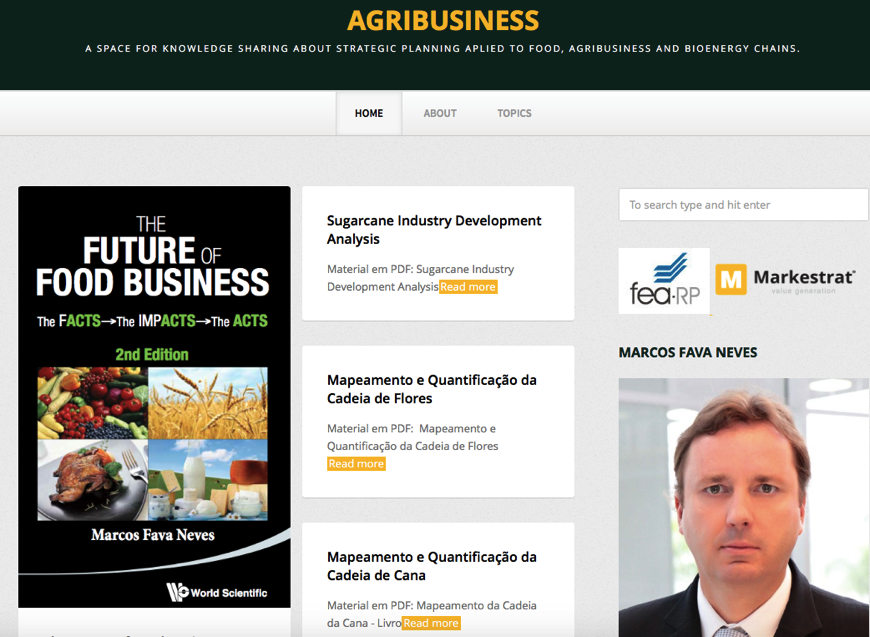 Strategies in Agribusiness - Chapter 52
Prof. Dr. Marcos Fava Neves

Faculdade de Administraçao (FEA/RP) – Universidade de São Paulo, desde 1995
Escola de Administração de Empresas (EAESP/FGV), desde 2018
Center for Agricultural Business - Purdue University (Indiana/USA), desde 2013
PAA – FAUBA – Universidade de Buenos Aires, desde 2006
Criador da Markestrat (www.markestrat.com.br) em 2004
Especialista em planejamento estratégico no agronegócio    
www.doutoragro.com
“Hands - On” Method - Set Prices
PHASES
STEPS
Analysis of the External Environment - PEST Analysis (Chapter 2 DDSP)
Analysis of Risks and Barriers to Purchase (Chapter 2 DDSP)
Competitors' offers (Visits in competitors, Market, Web, Simulate purchase)
A
Understanding Market
Reduce the importance of Substitutes (Table 10.1 and Networks)
Cost Analysis and Comparisons (Produce MP, MO)
Lock-In Strategies (Comparing Competitors, Method Table 10.5)
Communicate Importance of Attributes (Example: Volvo = safety)
Solving Problems and Mitigating Risks (Solutions for item 2 (fruit salt), Example: Cover offer)
Value Capture with Innovators (Method, Skimming (market skimming)
Synthesis of Benefits (Offer: studies, information, packages, cost reduction of production.)
B
Increase in Offer Value
Competitors' Movement (Avoid price wars)
Discounts and Promotions Policies (Comparison - table 10.5) (Finance / discounts / seasonal / barter / cash back / card)
Integrated Approach and Adaptations
Use of the WEB - "alert"
Price Management
C
Strategic Movements
Source: Developed by the author based on Kotler (1997) and Etzel, Walker and Stanton (2001). 
Figure 10.2 The price setting process.
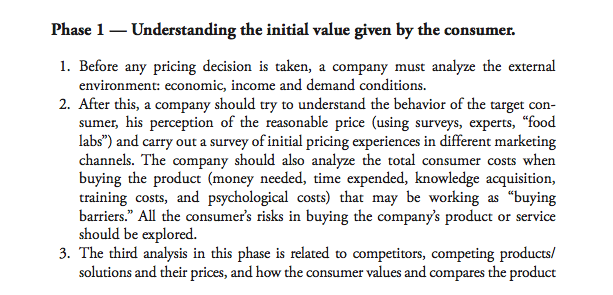 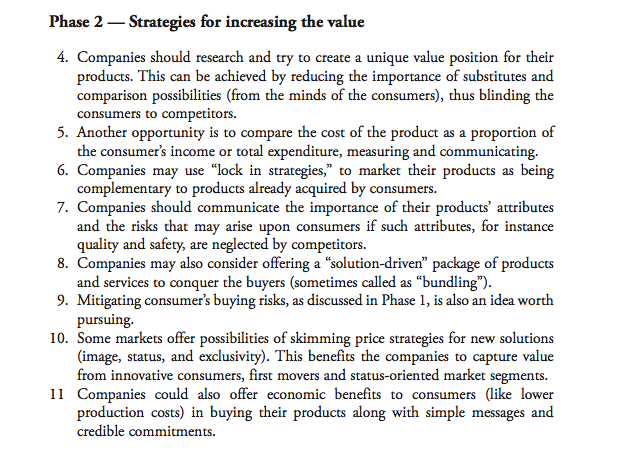 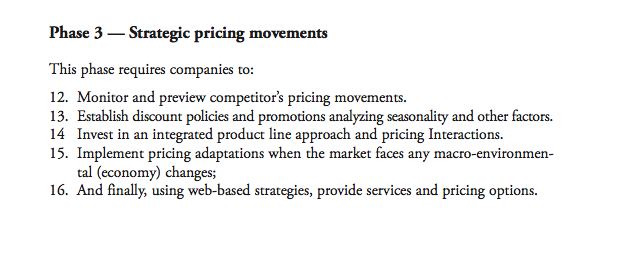 https://www.youtube.com/watch?v=xtfylPlkmbI
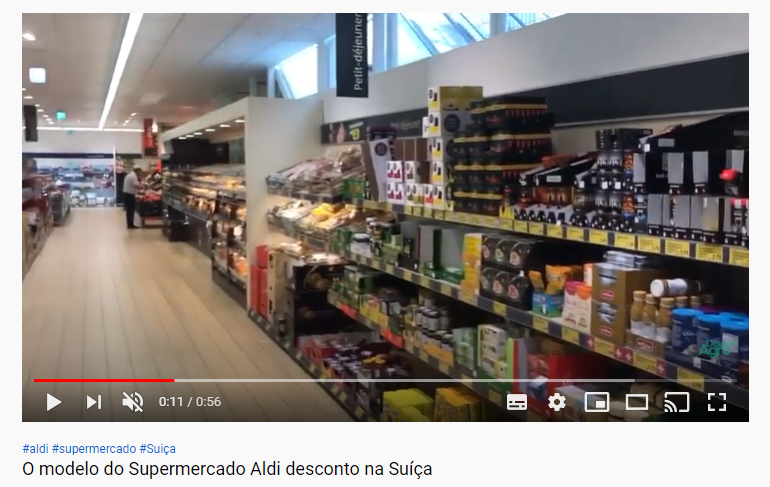 https://www.youtube.com/watch?v=_2NN016KWmw&t=12s
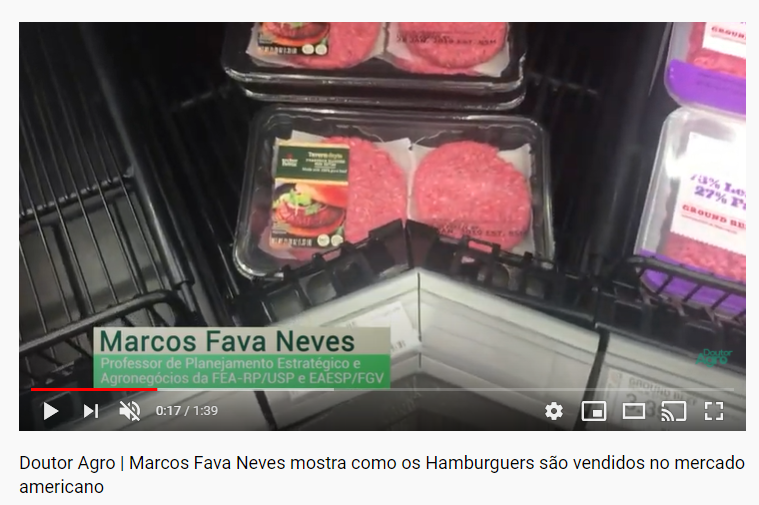 https://www.youtube.com/watch?v=mYZ2heMgbyU
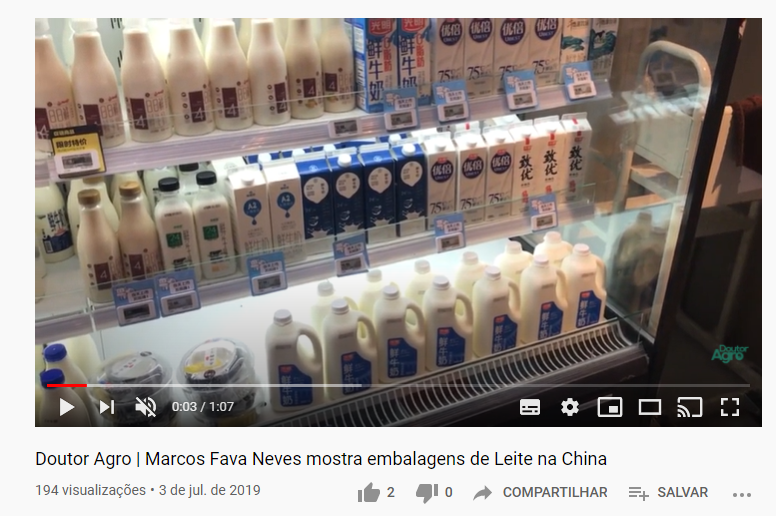 Marcos Fava Neves is an international expert on global agribusiness issues and a part-time professor of planning and strategy at the School of Business (FEARP) of the University of São Paulo (USP) and FGV Business School, both in Brazil. He graduated as an agronomic engineer from ESALQ/USP - Piracicaba in 1991. He earned his master’s degree in 1995 and his doctorate in management in 1999 from the FEA/USP School of Economics and Business – São Paulo. Marcos completed postgraduate studies in European agribusiness at ESSEC-IGIA in France in 1995 and in chains/networks at Wageningen University, in the Netherlands (1998-1999). In 2013 he spent the year as a visiting international professor at Purdue University (Indiana, USA) where he maintains the linkage as a permanent International Adjunct Professor. Since 2006 he is an international professor at the University of Buenos Aires, Argentina.
He has specialized in strategic-planning processes for companies and food chains and works as a board member of both public and private organizations, being member of mor than 10 international boards since 2004. Also in 2004, he created the Markestrat think tank with other partners, today employing around 60 people and doing international projects, studies and research in strategic planning and management for more than 250 agri-food business organizations. Some of these projects were very important in suggesting public policies for food chains that were implemented in Brazil with economic and social impacts.
Also as an experience in the private sector, from 1992 to 1993 he worked in citrus juice exporter and from 1994 to 1995 in a veterinarian company. In 2008, he became CEO of Brazil’s second-largest biofuel holding company, a position he occupied until 2009, when he returned to the University of São Paulo (USP) and Markestrat.
At the academic side, since 1995 (when he was hired by USP), Marcos has advised more than 30 doctorate dissertations and master’s theses and helped to form around 1200 Bachelors in Business Administration in Brazil with around 120 courses taught to undergraduates at USP. 
His writings are strongly focused on supplying simple and effective methods for business. He has published more than 100 articles in international journals and has been author and editor of 63 books by 10 different publishers in Brazil, Uruguay, Argentina, South Africa, Singapore, Netherlands, China, the United Kingdom and the United States. He is also a regular contributor for China Daily Newspaper and has written two case studies for Harvard Business School (2009/2010), one for Purdue (2013) and five for Pensa/USP in the nineties. Recognized as the Brazilian academic with the largest number of international publications about orange juice and sugar cane chain and one of the top 3 most cited Brazilian authors in the area of food and agribusiness. He has reached more than 4000 citations in Google Scholar index.
Marcos is one of the most active Brazilian speakers, having done more than 1050 lectures and presentations in 25 countries. He received around 150 recognitions from Brazilian and international organizations, and is considered a “Fellow” of the IFAMA (International Food and Agribusiness Management Association), title received in Minneapolis - 2015. 
Coming from a family of farmers, he is a worldwide defender of agriculture and farmer’s role in the development of the society. In the social side, together with his parents, Marcos is one of the creators and maintainers of Mucapp, a NGO that in 20 years has built more than 450 houses for families in Brazil that face very unfavorable conditions.
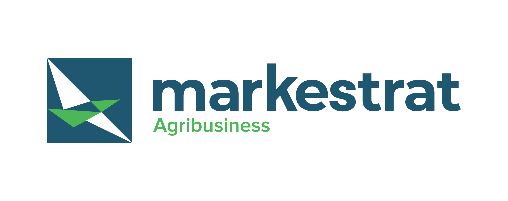